Information Systems in OrganizationsIntroductionShana Pote
Instructor Info
Email: shana.pote@temple.edu
Location: TBD
Office hours: By appointment
Course URL: http://community.mis.temple.edu/mis2101sec002f15
Background
Started working in MIS in 1996, at a Phila. law firm, as a Novell Administrator
Sr. Project / Program Leadership Positions with various Fortune 500 companies (Sungard, PricewaterhouseCoopers, Rohm and Haas/Dow Chemical)
Sr. Management Positions in Philadelphia start-ups companies and health/wellness Incubator
Managing Expectations
Complete Course Redesign
Nobody teaches an intro class like this in Fox
Nobody teaches an intro class like this in the world
We will run into issues, plan on it!
You will find the class engaging and fun!!
You will acquire knowledge and skills that you will use in future classes and your career!!!
Course Description
Core concepts of MIS
Identify/analyze organizational systems & processes
conceptual diagramming, process decomposition, & data modeling
Enterprise Systems
Consumer Information Systems
5
Graded Components
6
Required Textbooks
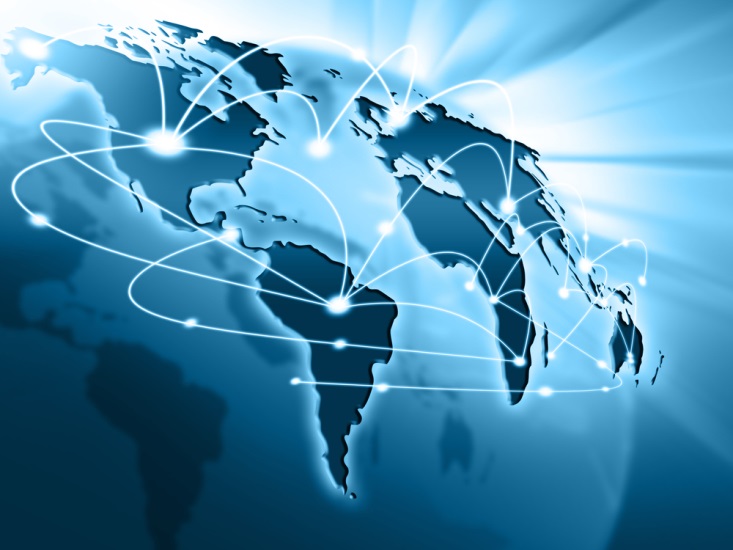 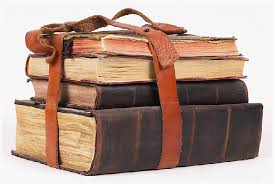 Vs.
An interesting collection of current, engaging 
readings that are freely available over the Internet
Course Topics Overview
Unit 1: Introduction (weeks 1-2)
Unit 2: Systems Analysis (weeks 3-4)
Midterm #1 (week 5)
Unit 3: Organizational Systems (weeks 5-9)
Midterm #2 (week 10)
Unit 4: Consumer Systems (weeks 10-14)
Cumulative Final Exam (finals week)
8
?
No overpriced, outdated textbooks
Superficial knowledge vs. deeper understanding
What is going to be so special about this class? 

It’s just another intro class?
Less is more!
Use these techniques to look like a rock-star in your other classes
Less lecture, more activities
Active learning
Syllabus Review
?
Engaging
Working in small teams
Must be present to receive credit
What exactly do you mean by in-class activities?
Must hand in completed worksheet to receive credit
Develop deeper understanding of material
First In-Class Activity
Learn more about the course and instructor
Must complete a worksheet for all activities
All activities are graded pass/fail based on doing your due diligence
On to Unit 1!